הפער לא מצטמצם
קשיים בפענוח אינם חולפים עם העלייה בגיל. 
והפער בין הקורא המתקשה לעמיתיו גדל. 
הפער מעכב את כל ההישגים הלימודיים של התלמידים המתקשים בקריאה. 
הפער מעכב את השתלבותם החברתית.
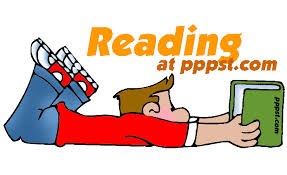 תאור מצב: בחינת ההישגים של מיומנויות הקריאה בכיתות א–ב בארץ, שערכו גבעולי, שחם ושילד (2003)
על בסיס דיווחי מורים המתקשים בקריאה מהווים: 
כ-20% מהתלמידים ילידי הארץ, 
כשליש מהעולים החדשים 
וכ-60% מתלמידי השילוב.
שני תהליכים מרכזיים
פענוח מילים 
ותהליכים של הבנת הנקרא. 
תהליך פענוח המילים הוא המייחד את הקריאה מתהליכים אחרים בהבנת שפה (הבנת נשמע ודיבור), שאינם מבוססים עלידיעת הכתב(Perfetti, Landi &Oakhill, 2005)  .
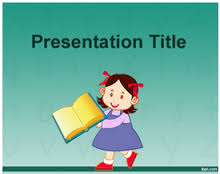 מהו הקושי?
קשיים בתהליכי העיבוד של מילים כתובות – רוב התלמידים המתקשים בקריאה, מתקשים בתחום הפונולוגי או האורתוגראפי או בשניהם. 
קשיים אלה מעכבים מאוד את יכולתם בקריאה מדויקת ובזיהוי מהיר של המילים. 
החוקרים ממליצים על תכניות קריאה פונטיות, אשר מחזקות את השליטה במודעות הפונולוגית, מרחיבות ומעשירות את הידע האורתוגראפי, ובכך מאפשרות פענוח יעיל ומהיר (snow& Juel, 2005)  .
התכנית גמבה
מיועדת לשפר את הפענוח היעיל והמהיר של מילים, 
והיא מציעה ללומדים מגוון פעולות לתרגול קריאת מילים וללימוד הקוד האלפביתי. 
למשל: תרגול בקריאת צירופים, חיזוק יכולות פונולוגיות, זיהוי מהיר של מילים, קריאה ללא ניקוד, פעולות של פירוק ושל הרכבת מילים, כתיבת מילים, קריאה מואצת ועוד. 
התרגילים בתכנית הם לפי סדר התנועות 
 לאחר תרגול רב של מילים הלומדים עוברים לקריאת משפטים. ומלווה בפעולות של הערכת התקינות של המשפט מבחינה תחבירית ופרגמאטית.
A model of early literacy motivationWilson and Trainin 2007